Introduction
Mohmmad Nasir Uddin
Assistant Teacher 
Rakhalgonj Bazar Govt. Primary School, Dakshin Surma ,Sylhet .
Lesson Introducton
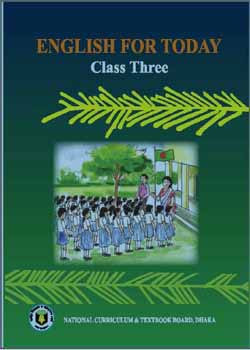 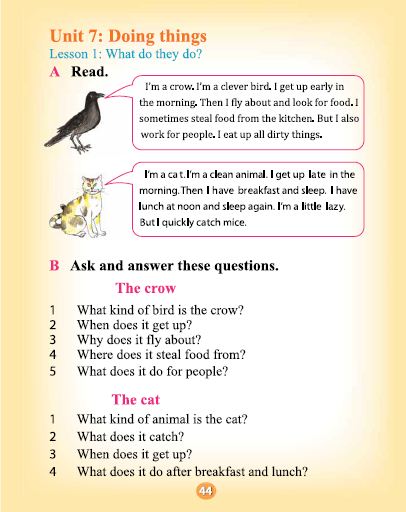 Class : Three
Subject : English
Unit 23 : What do they do?
Page : 46-47
Time : 40 minutes
Today’s Lesson
What do they do?
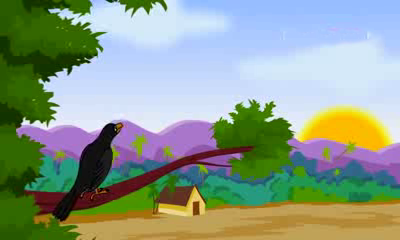 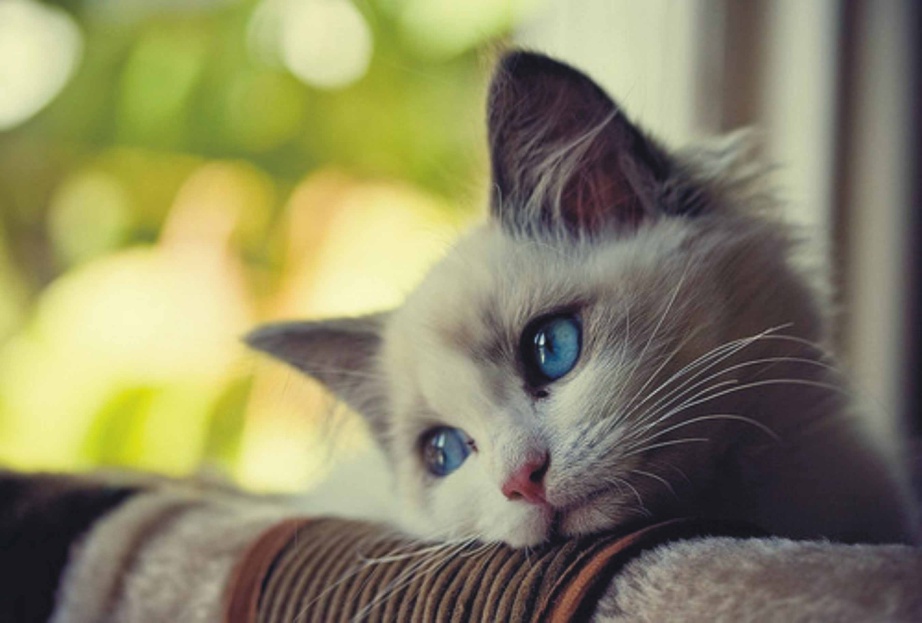 Learning Outcomes
Students will be able to-
1. Read words, phases and sentences in the text with proper punctuation, stress and intonation
2. Ask and answer Wh  question .
3. Say what others are doing.
Look , Listen and Read
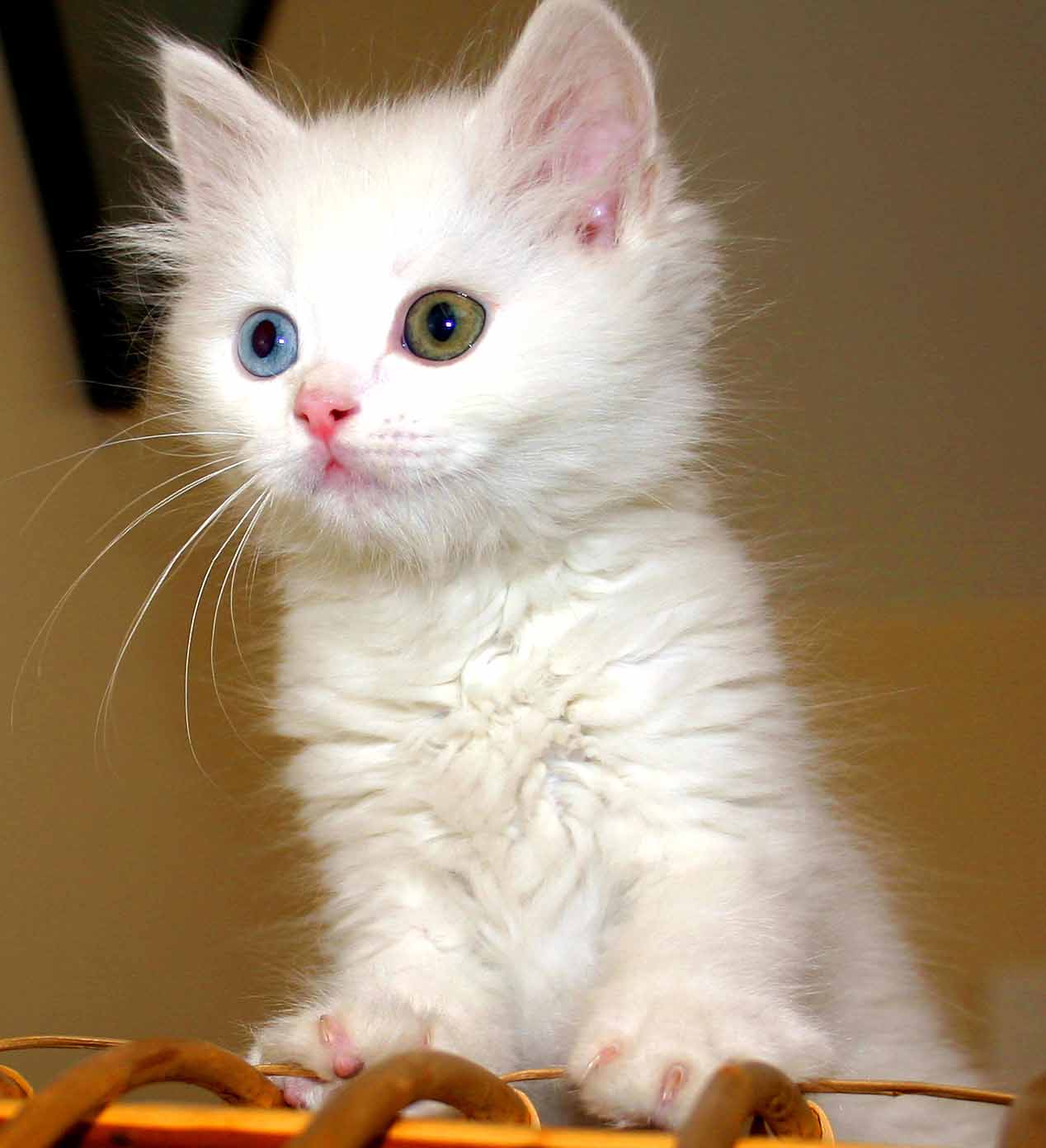 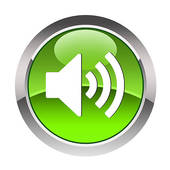 I’m a cat.
Look , Listen and Read
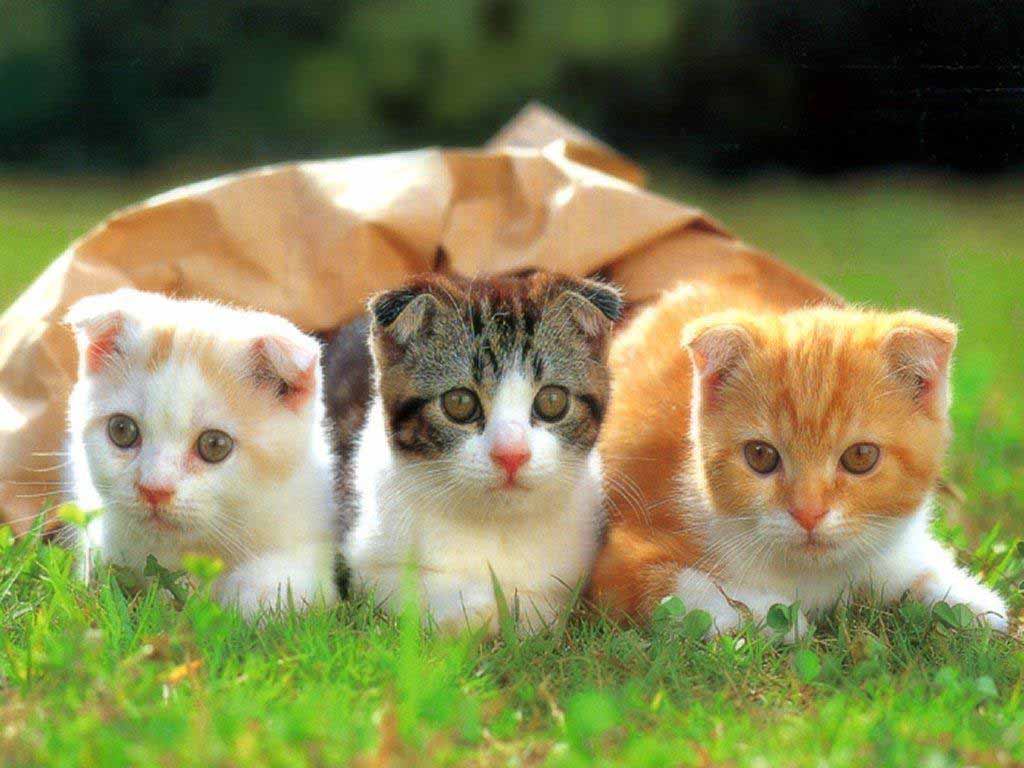 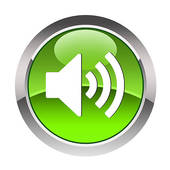 I’m a clean animal.
Look , Listen and Read
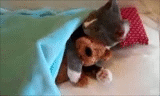 I get up late in the morning.
Look , Listen and Read
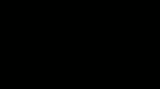 Then I have breakfast and sleep.
Look , Listen and Read
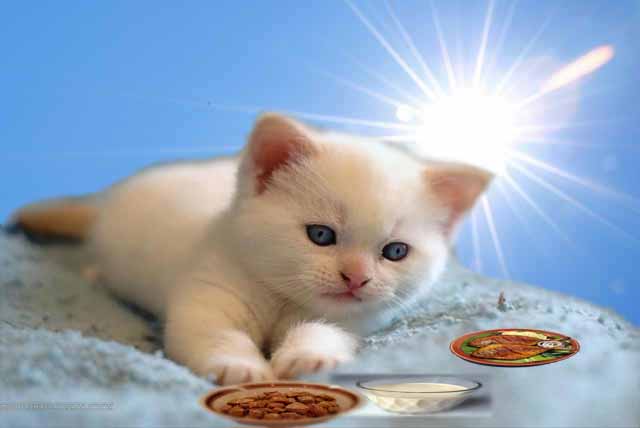 I have lunch at noon and sleep again.
Look , Listen and Read
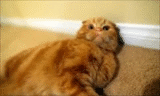 I’m a little lazy.
Look , Listen and Read
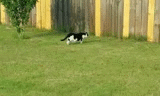 But I quickly catch mice.
Look , Listen and Read
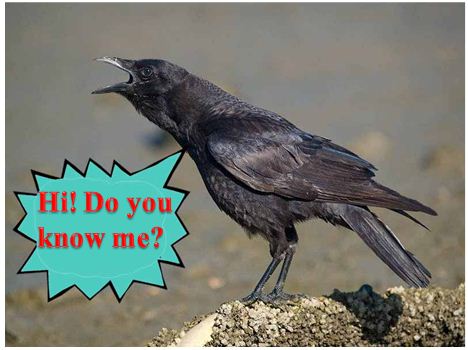 I’m a crow.
Look , Listen and Read
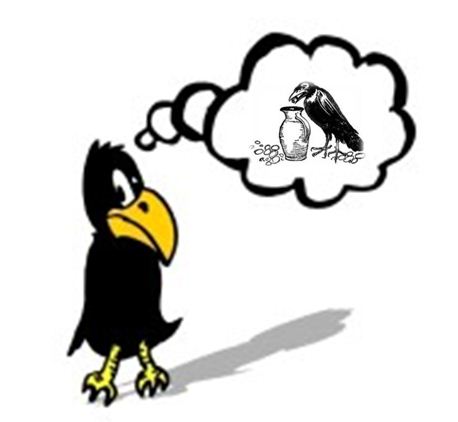 I’m a clever bird.
Look , Listen and Read
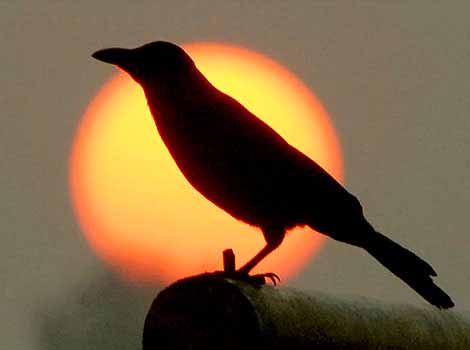 I get up early in the morning.
Look , Listen and Read
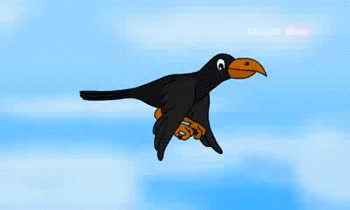 Then I fly about and look for food.
Look , Listen and Read
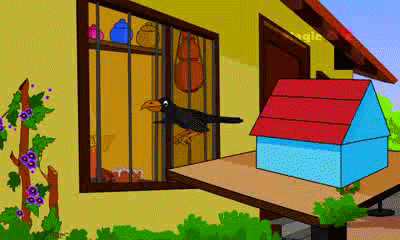 I sometimes steal food from the kitchen.
Look , Listen and Read
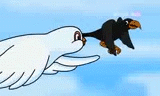 But I also work for people.
Look , Listen and Read
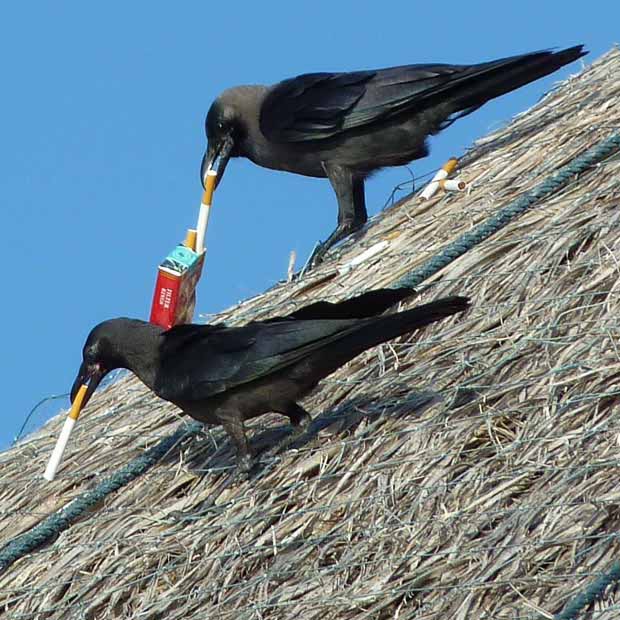 I eat  up all dirty things.
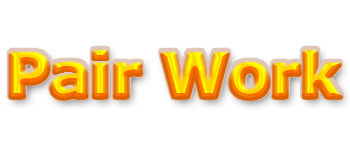 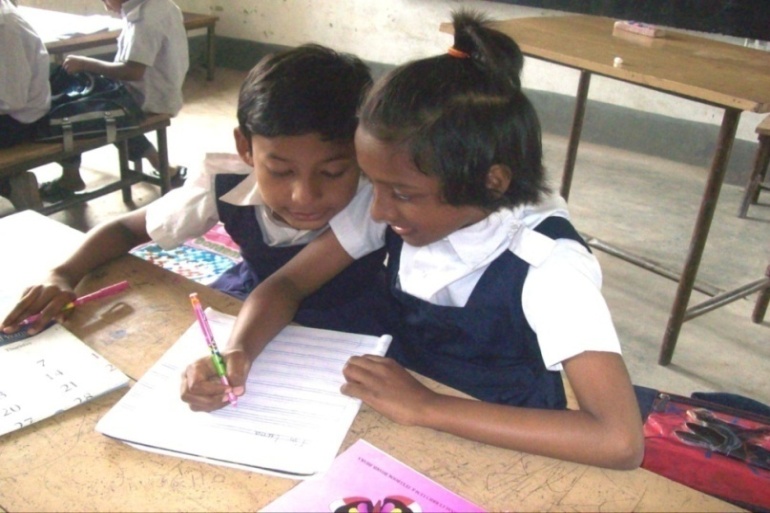 Match the word in A with their opposites in B
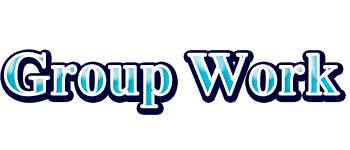 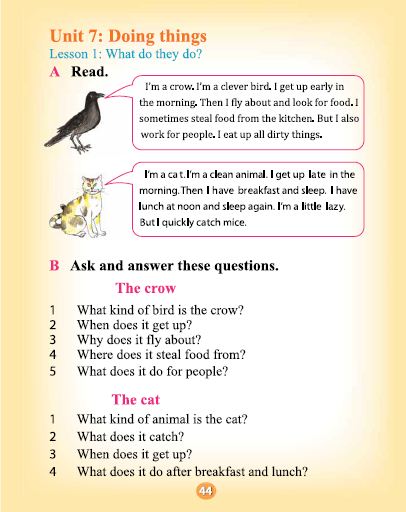 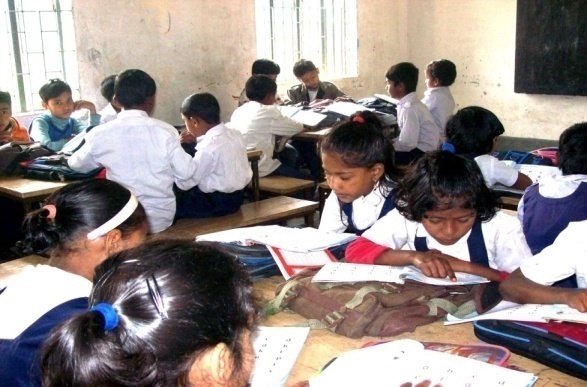 Open your EFT book (page no:46)
Ask and answer the questions.
What kind of animal is the cat?
What does it catch?
When does it get up?
Where does it do after breakfast and lunch?
Evaluation
Answer the Questions
1. What kind of the bird is the crow?
2.When does it get up?
3.Why does it fly about ?
4.Where does it steal food from?
5. What does it do for people?
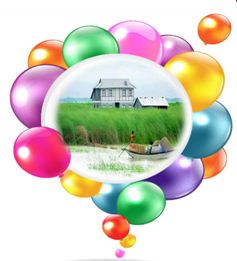 Home Work
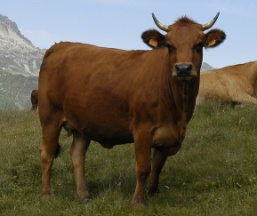 Closing of the Class
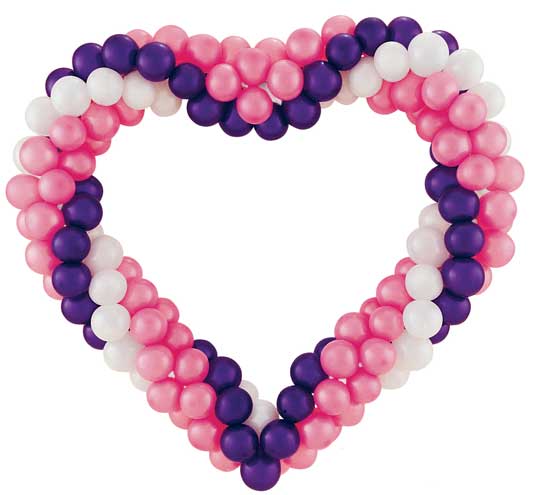 Stay
Fine
Thanks